ФГБОУ ВО «Красноярский государственный медицинский университет им. проф. В. Ф. Войно-Ясенецкого» Министерства здравоохранения Российской Федерации
Кафедра Лучевой диагностики ИПО
Рентгенография органов грудной клетки новорожденных. Часть 1
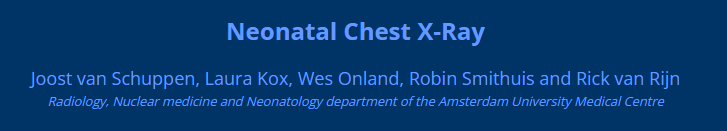 Выполнила:
Ординатор 2 года обучения 
специальности Рентгенология 
Спугис Я.И.
Красноярск, 2024
Заболевания легких
Введение
РДС чаще наблюдается у недоношенных детей
САМ наблюдается у доношенных или переношенных новорожденных
У детей, рожденных на сроке от 34 до 37 недель гестации, могут наблюдаться заболевания как недоношенных, так и доношенных новорожденных

Респираторная поддержка и терапия сурфактантом влияют на результаты рентгенологического исследования и являются важной информацией для рентгенолога
Порядок интерпретации рентгенограмм
Оценить технические аспекты снимка

Оценить положение теней катетеров/трубок

Оценить гестационный возраст, неонатальный возраст, другую клиническую информацию о пациенте (респираторная поддержка, проводимая терапия)

Оценить объем грудной клетки: вздутие, уменьшение объема

Оценка паренхимы легких: нормальная/ повышенная/ пониженная прозрачность легочных полей

Оценка симметричности поражения
Рентгенологическая семиотика заболеваний легких
Диффузные затемнения
Асимметричные
Гранулярные у недоношенных
Тяжистые линейные
Линейные
- САМ
- Бронхолегочная 
дисплазия
САМ
Неонатальная пневмония
Легочное кровотечение
- ТТН
- РДС
Очаговые затемнения
Просветления
Неонатальная пневмония
Состояние после терапии сурфактантом
Диафрагмальная грыжа
Пневмоторакс
Пневмомедиастинум/Пневмоперикард
Диафрагмальная грыжа
Врожденная мальформация дыхательных путей и паренхимы легких
Врождённая долевая эмфизема
Вздутие легких
Интерпретация рентгенограмм
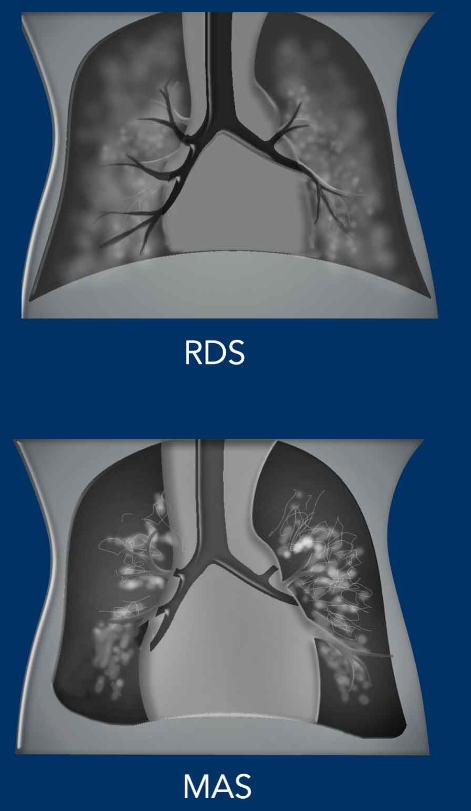 Респираторный дистресс-синдром:

Недоношенные новорожденные
Ретикулогранулярные затемнения, расположенные симметрично с двух сторон
Признак «воздушных бронхограмм»
Уменьшение объема грудной клетки
Синдром аспирации мекония:

Доношенные и переношенные новорожденные
Тяжистые линейные зоны затемнения, могут быть асимметричными
Возможно наличие ателектазов/локального вздутия
Интерпретация рентгенограмм
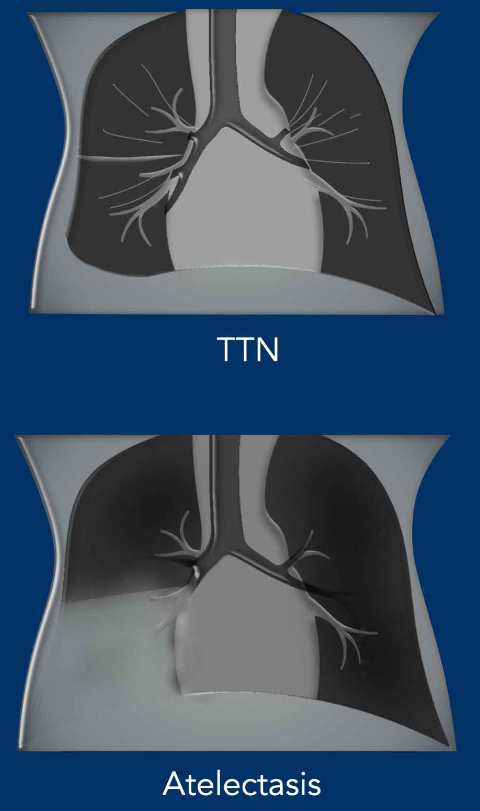 Транзиторное такипноэ новорожденных: 

Доношенные новорожденные
Незначительное увеличение объема грудной клетки 
Линейные тени в прикорневой зоне
Гидроторакс
Ателектаз:

Некорректная установка трубки ИВЛ, осложнение РДС / САМ
Интерпретация рентгенограмм
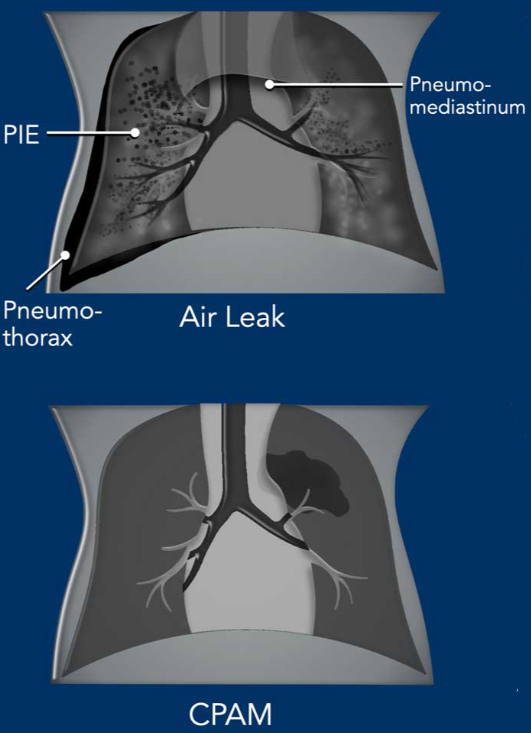 Синдром «утечки воздуха»:
 
Пневмоторакс
Пневмомедиастинум/пневмоперикард
Интерстициальная легочная эмфизема
Пневматоцеле
Врожденная мальформация дыхательных путей и паренхимы легких:

Макрокистозная форма – участок просветления 
В первые часы киста не содержит воздух – зона затемнения
Интерпретация рентгенограмм
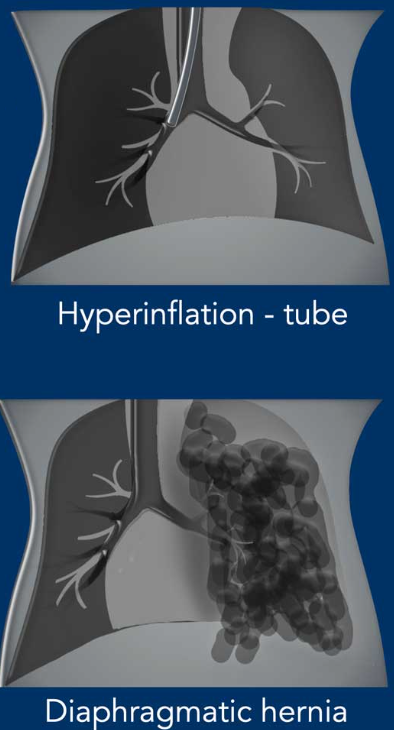 Вздутие легких: 

Некорректная установка трубки ИВЛ
Компенсаторное вздутие при ателектазе
Диафрагмальная грыжа:

Смещение органов брюшной полости в грудную полость
Респираторный дистресс-синдром
Болезнь гиалиновых мембран

Расстройство дыхания у недоношенных новорождённых, обусловленное незрелостью лёгких и первичным дефицитом сурфактанта

Фактор риска: сахарный диабет у матери

Выработка сурфактанта у плода начинается с 24-28 недели внутриутробного развития

Частота развития РДС у новорожденных возрастом 26-28 гестационных недель составляет 50%, и уменьшается до 25% у новорожденных возрастом 30-31 гестационных недель

Эндогенная выработка сурфактанта начинается на 36-72 часы после рождения вне зависимости от гестационного возраста ребенка, поэтому диагноз РДС можно выставить только в первую неделю жизни новорожденного
Рентгенологические признаки РДС
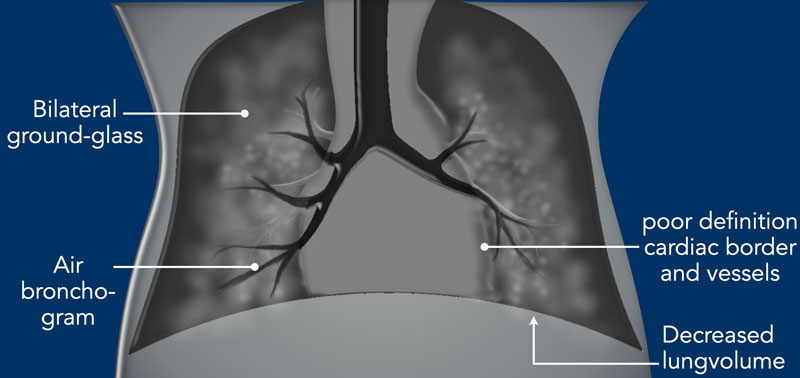 Уменьшение объема грудной клетки, за исключением пациентов на ИВЛ
Ретикулогранулярные затемнения, расположенные симметрично с двух сторон
Признак “воздушной бронхограммы”
Нечеткие контуры сердечной тени и сосудов
Рентген-картина сразу после введения сурфактанта может носить асимметричный характер и симулировать неонатальную пневмонию
Рентгенография ОГК в прямой проекции. РДС
Гестационный возраст 33 недели и 5 дней
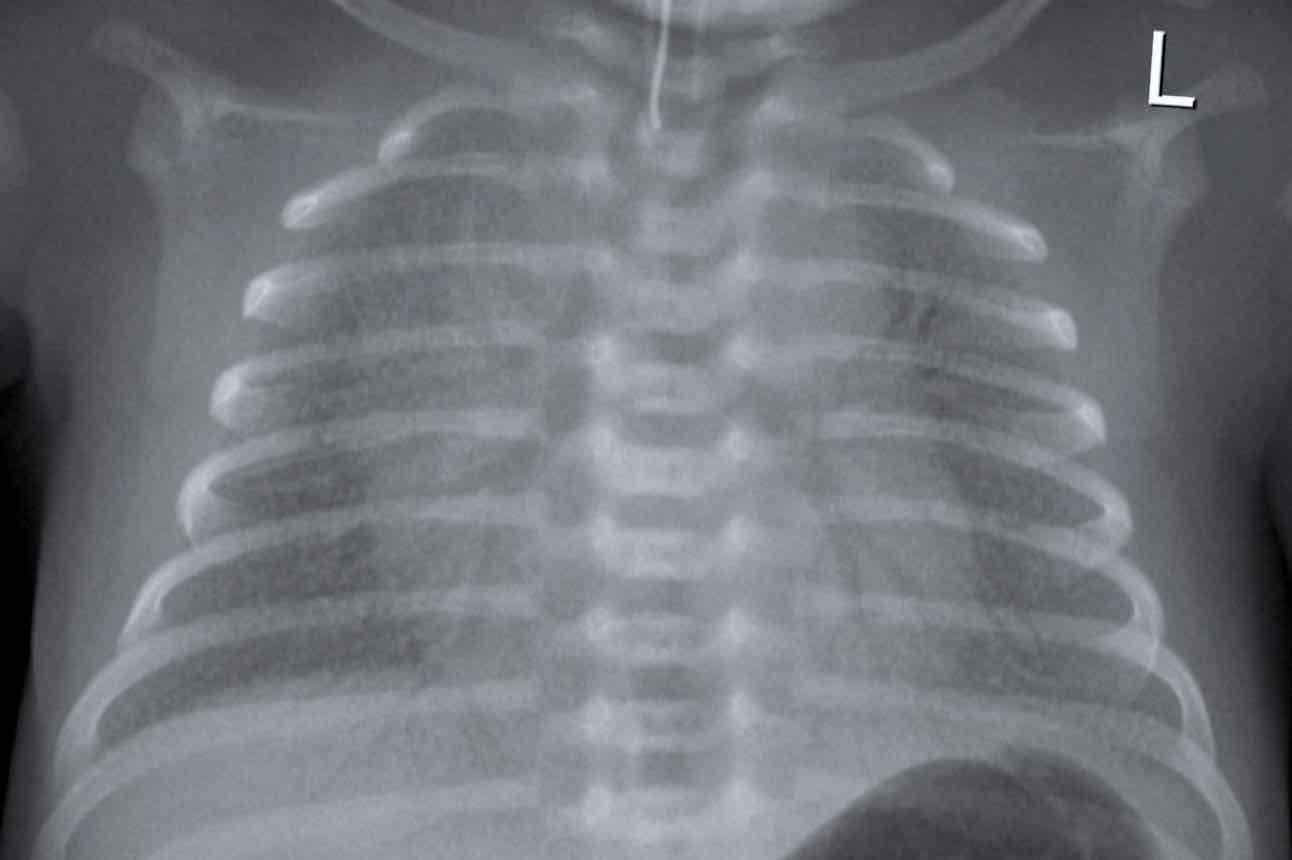 Тень трубки ИВЛ (установлена корректно)
Вздутие легких
Гранулярные затемнения, расположенные симметрично с двух сторон
Признак “воздушной бронхограммы”
Нечеткие контуры сердечной тени и сосудов
Рентгенография ОГК в прямой проекции. РДС
Гестационный возраст 29 недели и 1 день
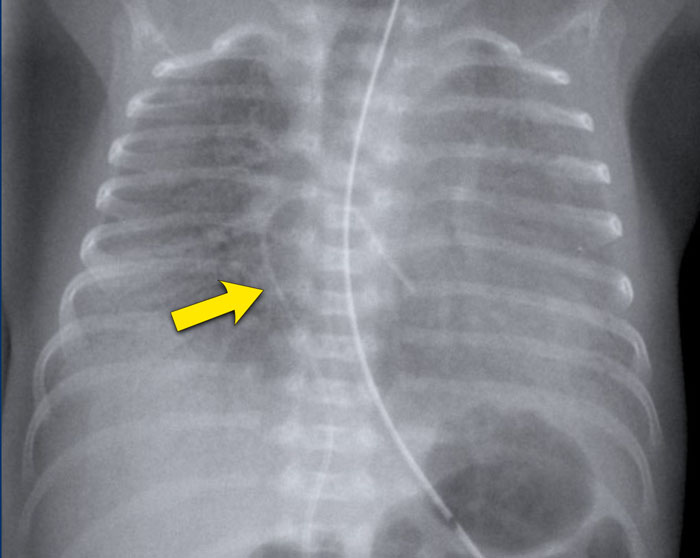 Вздутие легких
Ретикулогранулярные затемнения с двух сторон
Признак “воздушной бронхограммы”
Инфильтрация в нижней доле справа
Нечеткие контуры сердечной тени, сосудов и диафрагмы
Некорректная установка катетера пупочной вены (вероятно, находится в легочной вене)
Корректная установка НГЗ
Рентгенологическая оценка степени тяжести РДС
!Не используется при применении эндотрахеальной респираторной поддержки

1 степень: ретикулогранулярные тени, расположенные симметрично в обоих легких

2 степень: появление симптома «воздушной бронхографии»

3 степень: нечеткость границ сердца и сосудов

4 степень: «белое легкое» - резкое диффузное снижение пневматизации легочной ткани
Рентгенография ОГК в прямой проекции. РДС
Гестационный возраст 27 недель, первый день жизни
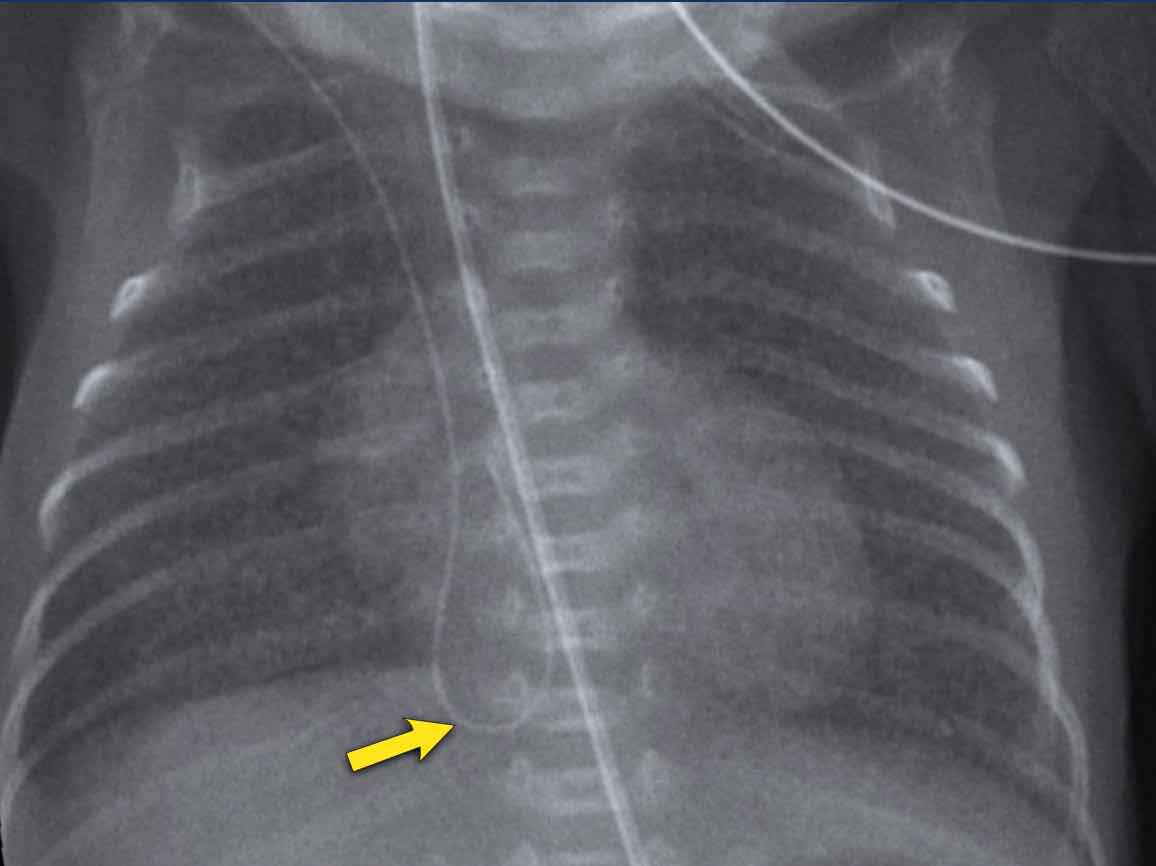 Гранулярные затемнения, расположенные симметрично с двух сторон
Четкие контуры сердечной тени и сосудов

Заключение: РДС 1 степени тяжести

Центральный венозный катетер, установленный через периферическую вену, свернут в правом предсердии. Корректная установка: дистальный конец на уровне верхней полой вены и правого предсердия
Рентгенография ОГК в прямой проекции. РДС
Гестационный возраст 29 недель, первый день жизни
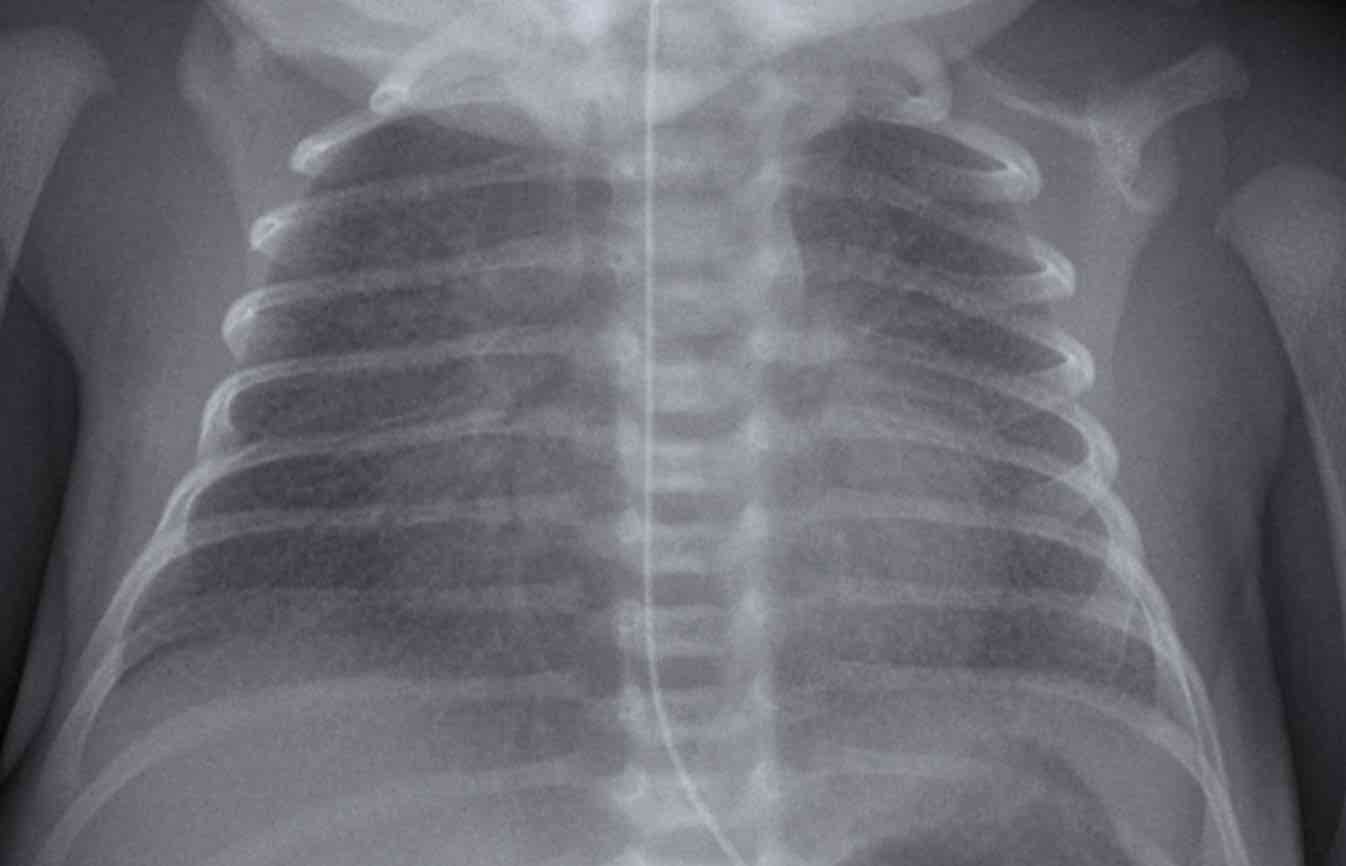 Вздутие легких
Гранулярные затемнения, расположенные симметрично с двух сторон
Признак “воздушной бронхограммы”
Контуры сердечной тени и сосудов менее различимы
Корректная установка НГЗ


Заключение: РДС 2 степени тяжести
Рентгенография ОГК в прямой проекции. РДС
Гестационный возраст 26 недель, первый день жизни
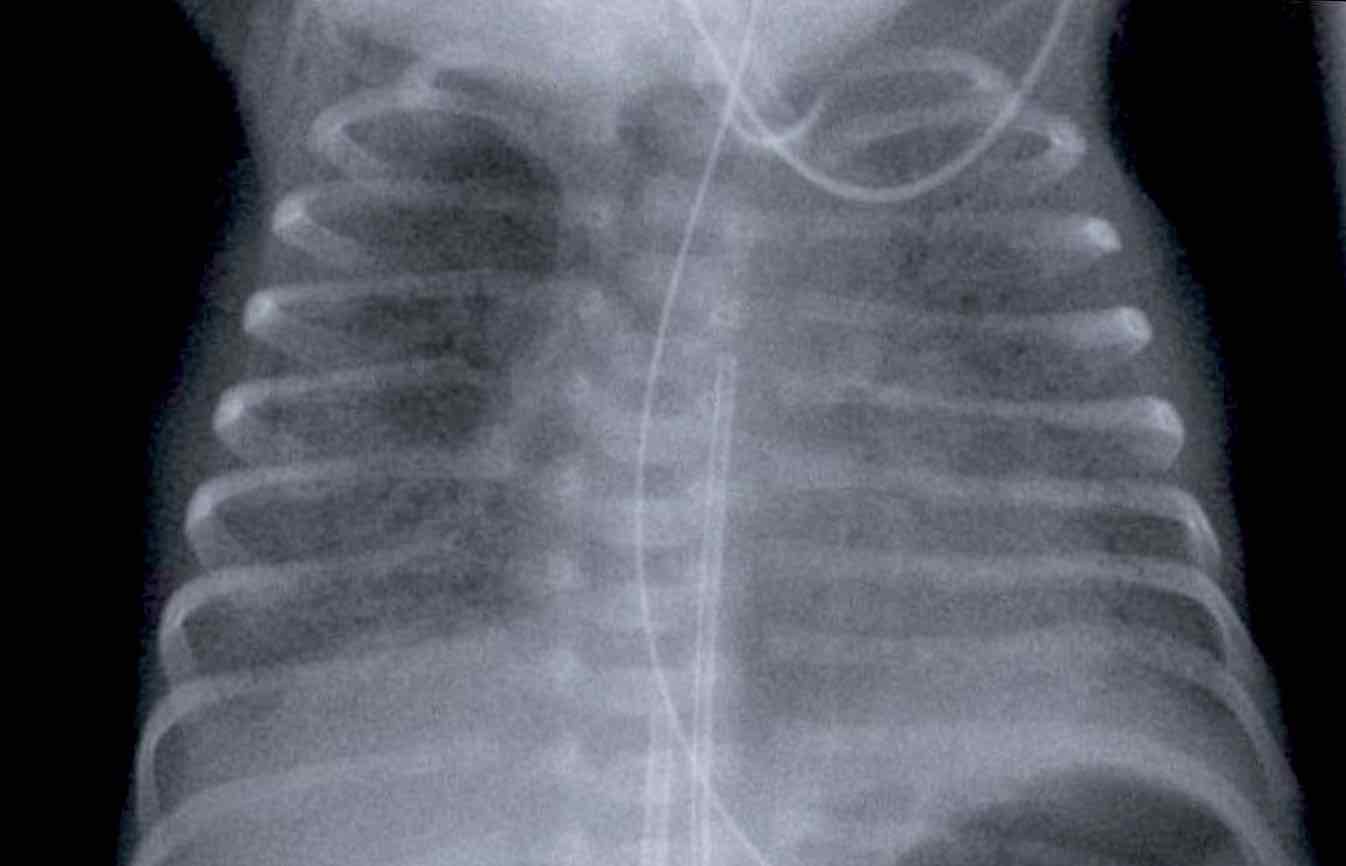 Гранулярные затемнения, расположенные симметрично с двух сторон
Нечеткие контуры сердечной тени и сосудов
Корректная установка НГЗ, катетера пупочной вены


Заключение: РДС 3 степени тяжести
Рентгенография ОГК в прямой проекции. РДС
Гестационный возраст 27 недель, 7 суток после рождения
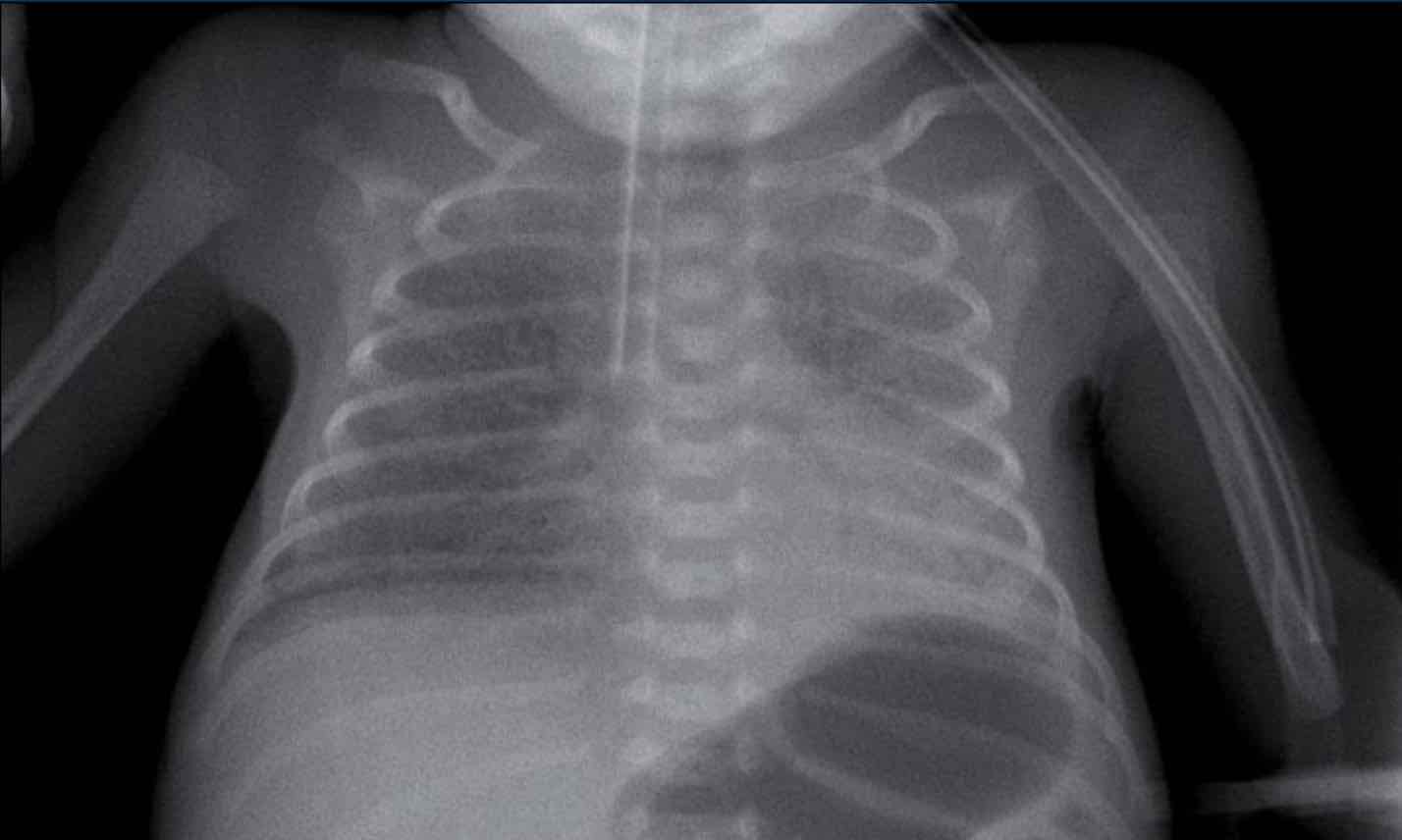 Низкое стояние трубки ИВЛ
Гранулярные затемнения, расположенные симметрично с двух сторон
Признак “воздушной бронхограммы”
Контуры сердечной тени и сосудов не прослеживаются
Затемнение нижней доли левого легкого за счет ателектаза


Заключение: Степень тяжести не установлена, т.к. пациент на ИВЛ
Лечение РДС
Для профилактики РДС всем беременным при угрозе преждевременных родов рекомендуется прием курса кортикостероидов

В терапии может применяться сурфактант

Если проводится респираторная поддержка новорожденному, сурфактант вводится эндотрахеально струйно

Клиническое и рентгенологическое улучшение наблюдается в течение нескольких минут после введения препарата

После введения сурфактанта происходит неравномерное восстановление пневматизации легочной ткани, что затрудняет диф. диагностику с неонатальной пневмонией
Рентгенография ОГК в прямой проекции. РДС
Гестационный возраст 25 недель и 5 дней, первый день жизни
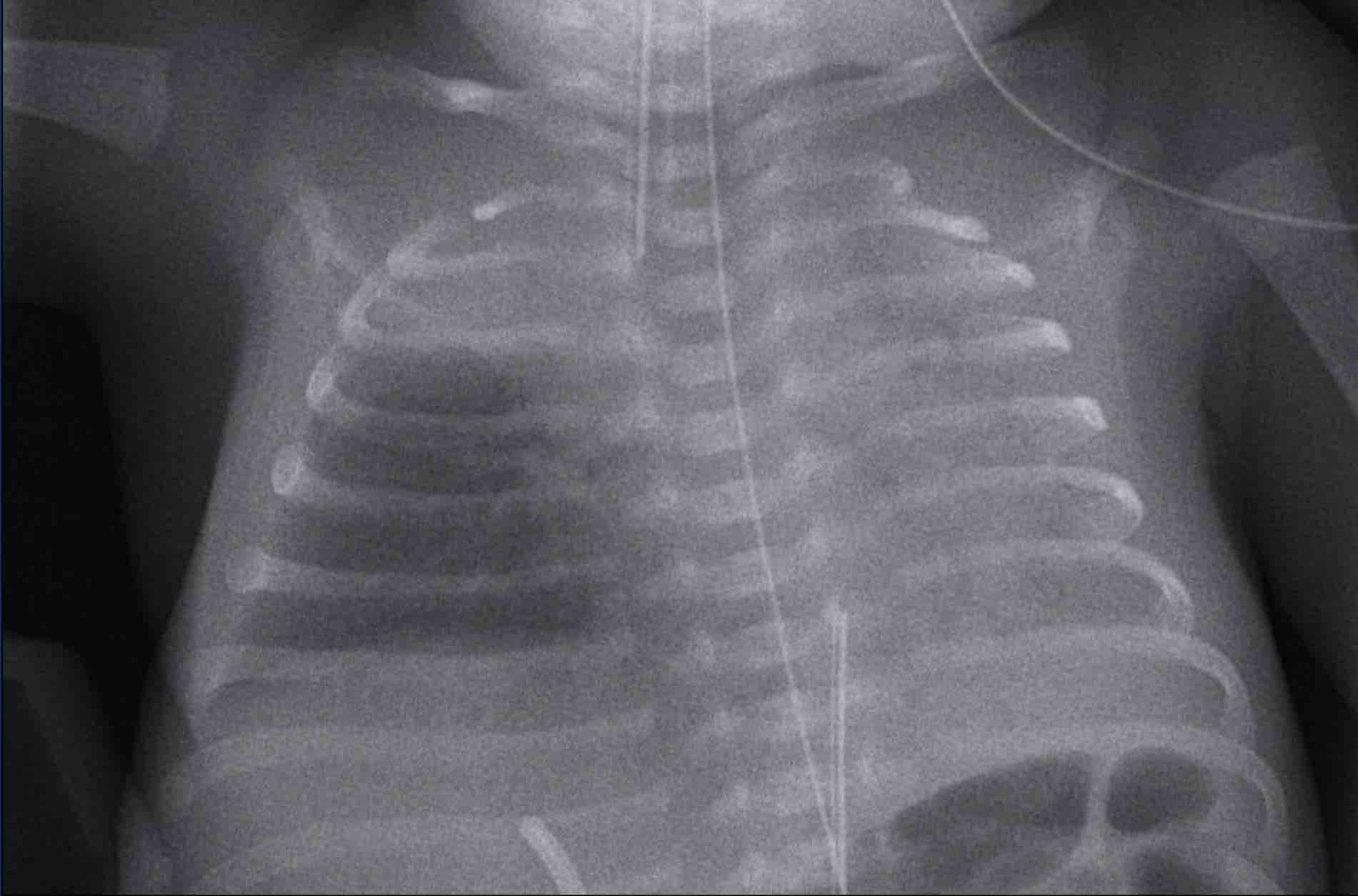 РДС 4 степени тяжести с тотальным затемнением левого легкого и верхней доли правого легкого
После введения сурфактанта восстановилась пневматизация средней и нижней долей правого легкого

Корректная установка трубки ИВЛ и пупочного артериального катетера
Некорректная установка катетера пупочной вены (в портальную вену)
Транзиторное тахипноэ новорожденных (ТТН)
Синдром «влажных легких», синдром задержки резорбции фетальной жидкости
Возникает в следствие задержки резорбции фетальной жидкости из легких, что приводит к снижению активности сурфактанта, вследствие чего возникает транзиторный респираторный дистресс, разрешающийся в течение 48-72 часов после рождения
Чаще встречается у доношенных новорожденных, рожденных путем кесарева сечения
Транзиторное тахипноэ новорожденных
Возникает в первые часы после рождения

Максимальное проявление симптомов наблюдается после 24 часов жизни, и сходит на нет к 48 часам

Чаще встречается у доношенных новорожденных

Факторы риска:
Кесарево сечение, проведенное до начала родовой деятельности
Сахарный диабет/ бронхиальная астма у матери
Рентгенологические признаки ТТН
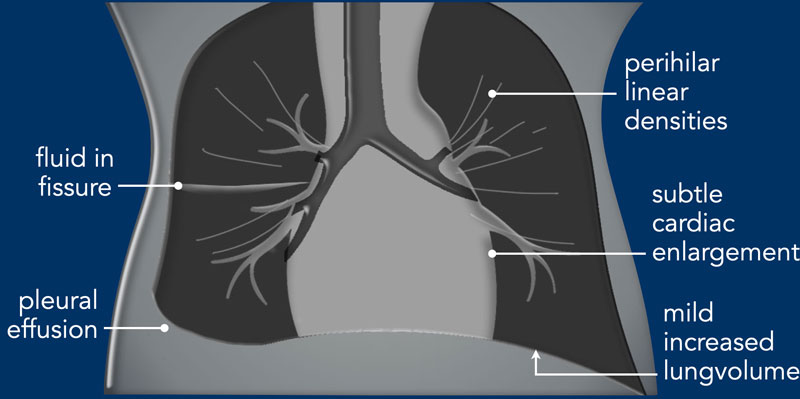 В большинстве случаев клиника не выражена, поэтому рентгенографию проводят только для исключения осложнений
Диф. диагностика: РДС, неонатальная пневмония
Умеренное вздутие легких
Прикорневые линейные тени – проявление интерстициального отека
Небольшое увеличение тени сердца
Гидроторакс, затек жидкости по междолевым щелям
Проявления могут быть ассиметричны
Рентгенография ОГК в прямой проекции. ТТН
Доношенный новорожденный, 2 часа после рождения путем кесарева сечения, симптомы РДС
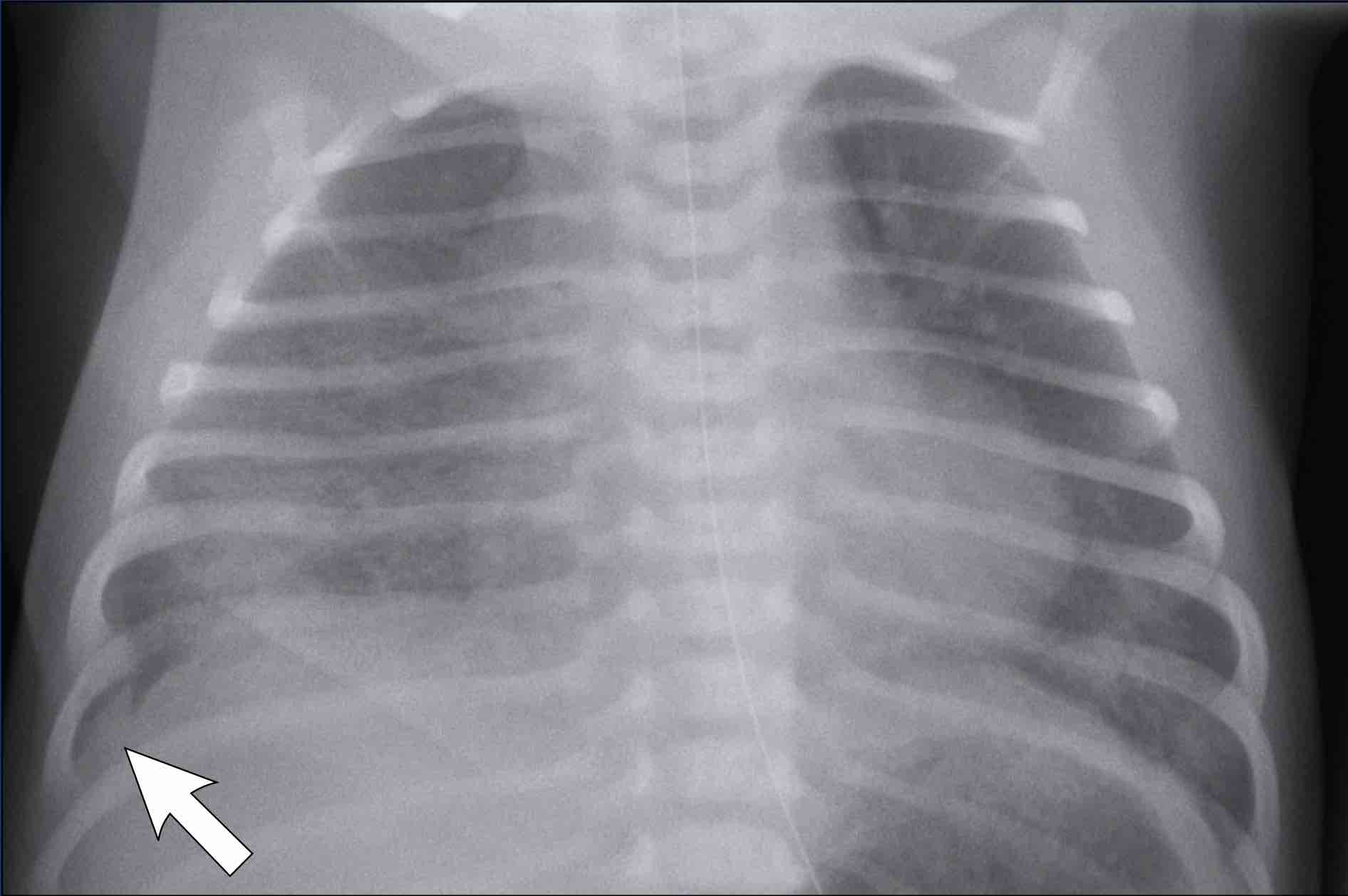 Умеренное вздутие легких
Линейные тени с обеих сторон
Гидроторакс
Кожная складка справа
Клиническое улучшение после проведенной терапии
Рентгенография ОГК в прямой проекции. ТТН
Гестационный возраст 41 неделя, симптомы РДС
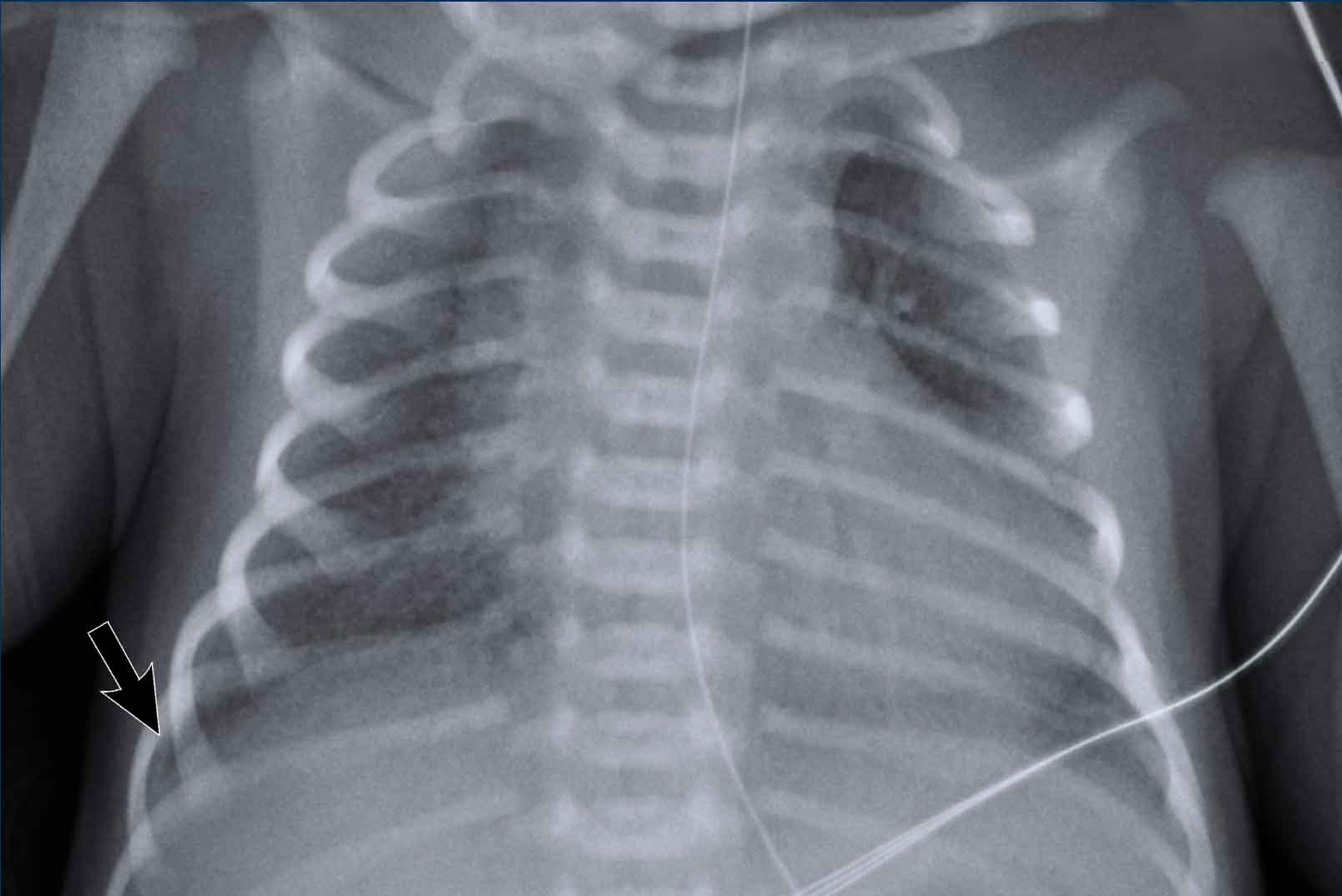 Вздутие легких
Линейные тени с обеих сторон
Гидроторакс
Корректная установка НГЗ
Клиническое улучшение после проведенной терапии
Рентгенография ОГК в прямой проекции. ТТН
Гестационный возраст 41 неделя, первые сутки после рождения, симптомы РДС
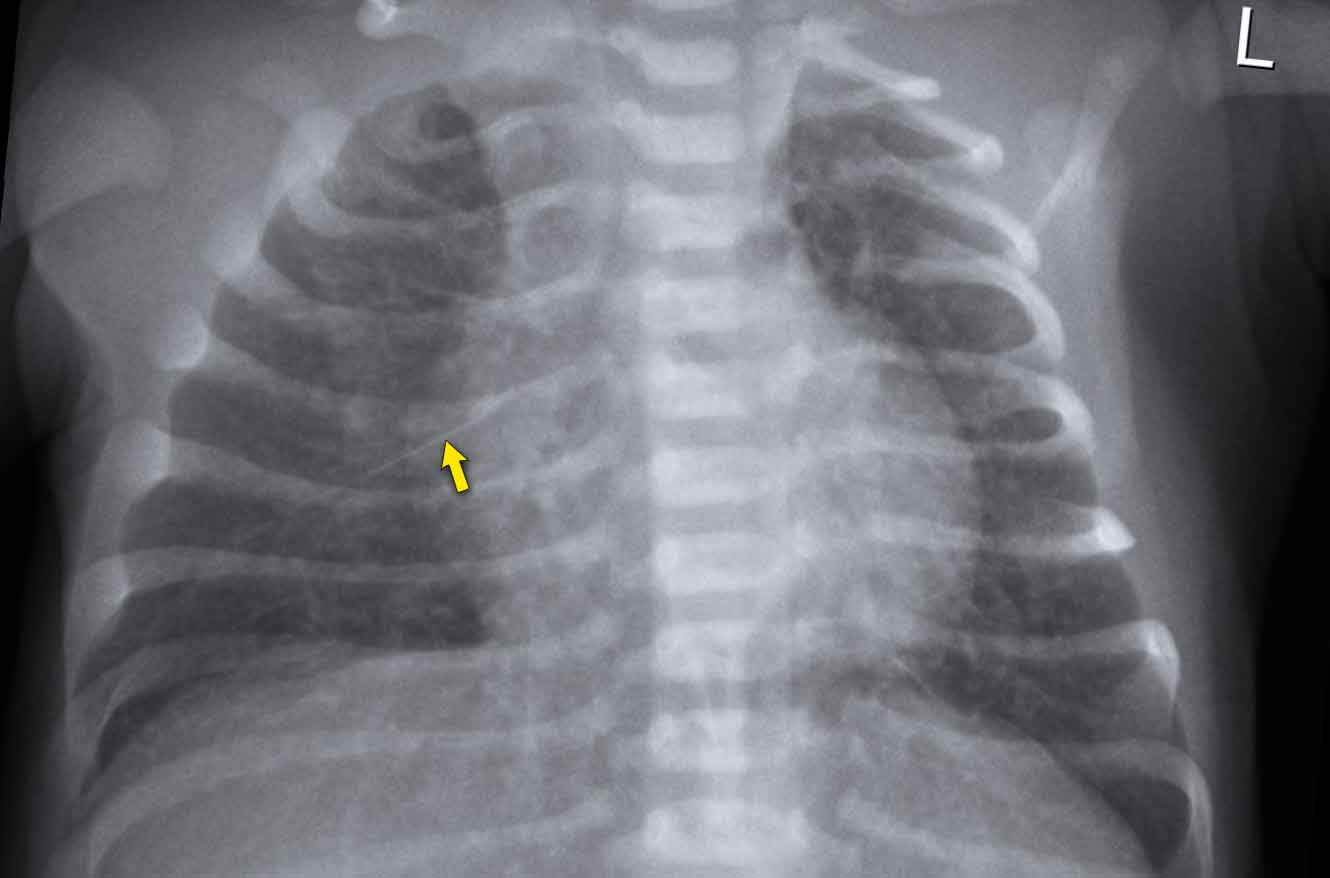 Вздутие легких
Усиленный легочный рисунок, линейные тени
Затек жидкости по междолевой щели
Спонтанное улучшение состояния в течение 48 часов
Завершение 1-ой части